Домашние животные
презентация для дошкольников
втор Савинова Ирина Александровна
Дома́шние живо́тные — животные, 
которые были одомашнены человеком
  и которых он содержит, 
предоставляя им дом и пищу
1 ?
Я, друзья, совсем не злая.
В дом чужой идет – залаю.
Задавака? Забияка?
Нет! Обычная ...
2?
Отворилась тихо дверь, 
И вошел усатый зверь.
 Сел у печки, жмурясь сладко,
 И умылся мягкой лапкой.
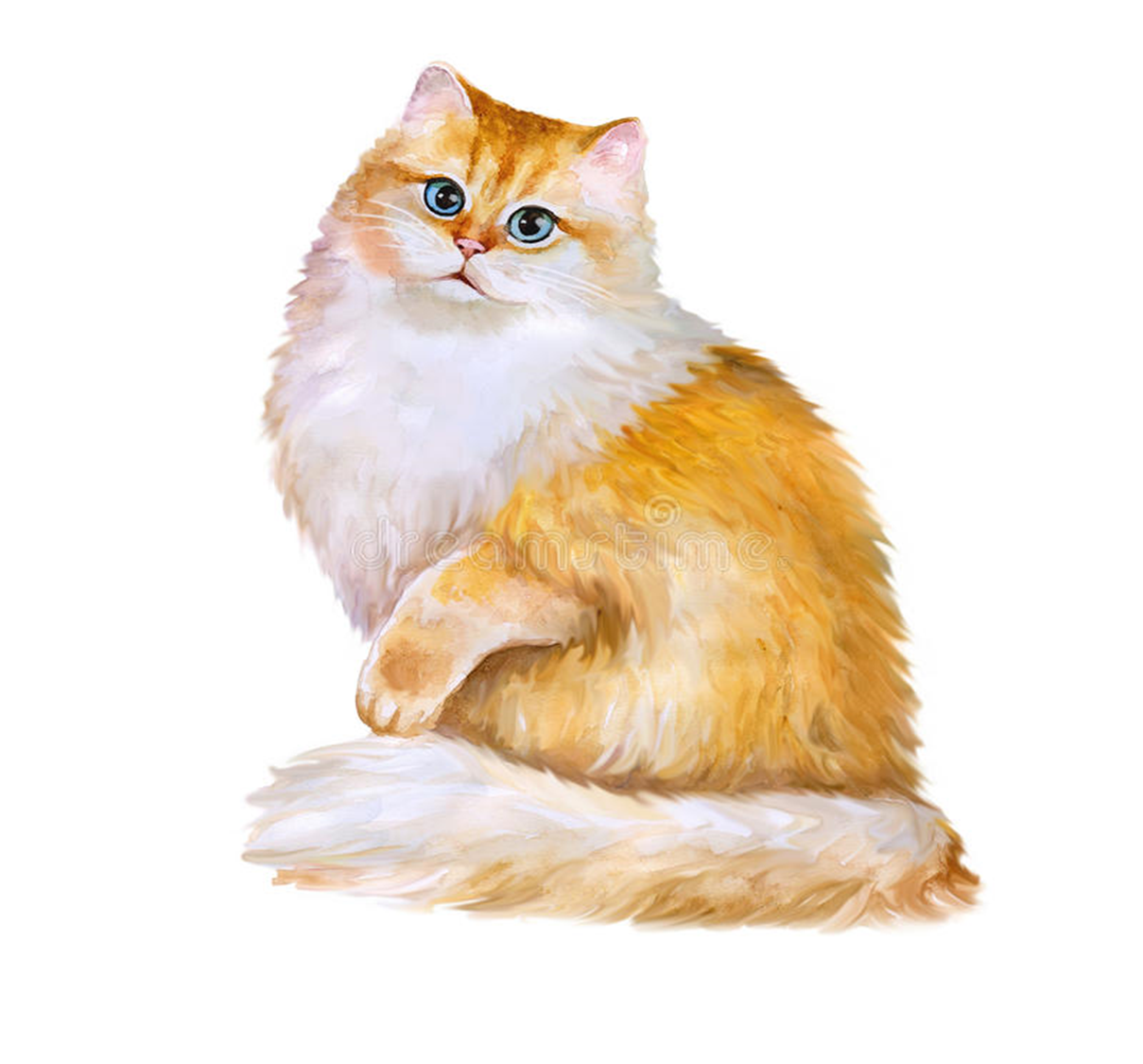 3?
Вот живой молокозавод 
День жуёт и ночь жуёт: 
Ведь траву не так легко
 Переделать в молоко…
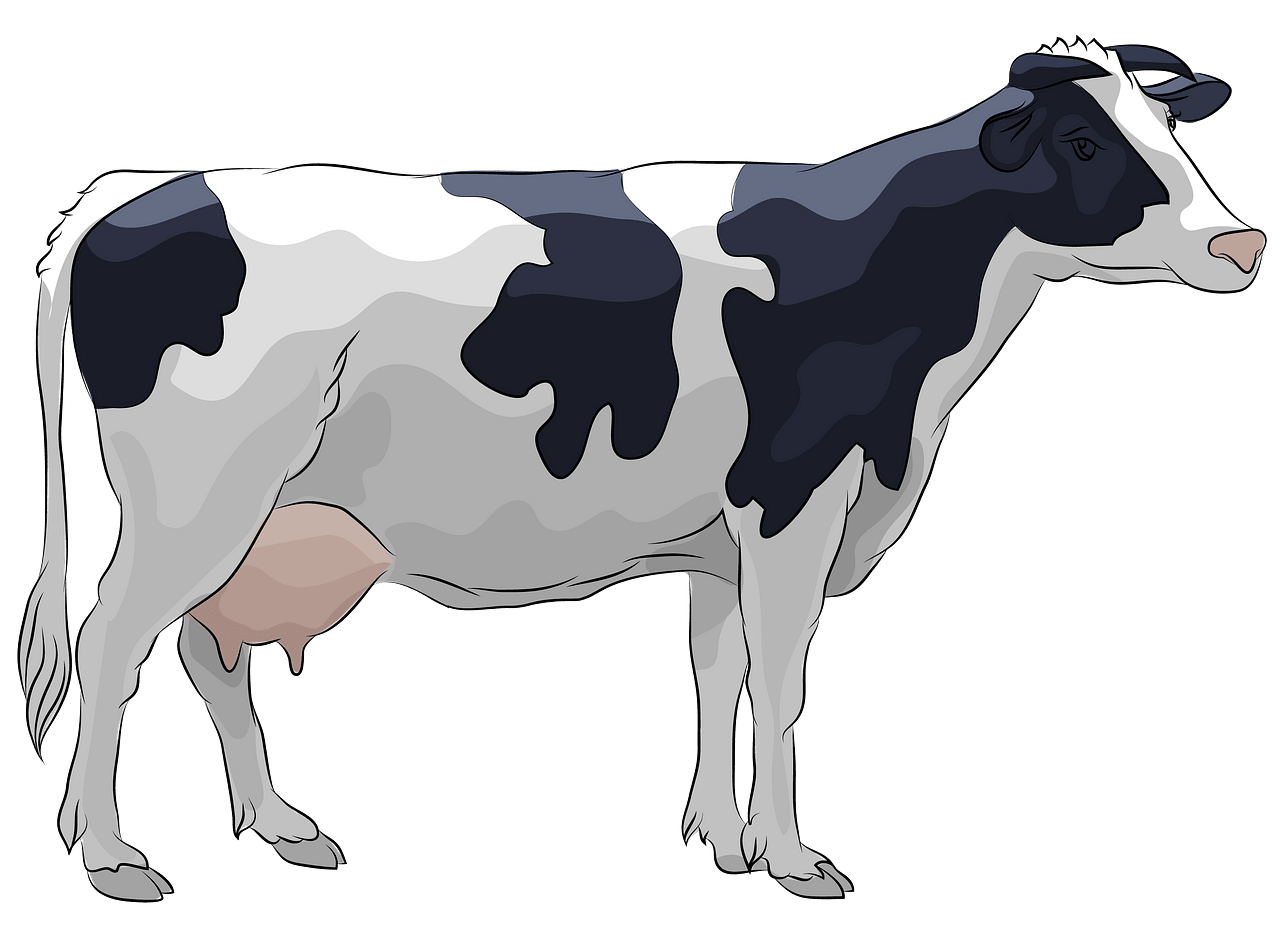 4?
Быстрее ветра я скачу,
 «Цок-цок,» – копытами стучу, 
Я громко »иго-го» кричу,
 Садись на спину – прокачу!
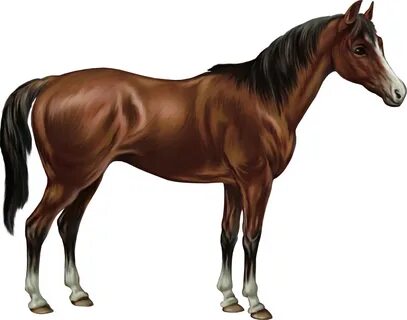 5?
Любит сочные луга,
 Завитком его рога, 
Не жалеет лба в бою,
 Людям дарит шерсть свою.
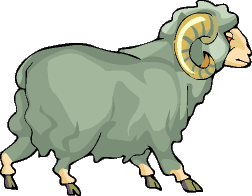 6?
Даёт молоко нам,
 хотя не корова,
Шерстью своею делиться готова.
Она непоседа и егоза.
Как называем её мы?
7?
Моет в луже пятачок,
Носит хвостик, как крючок.
С ним с улыбкой говорю,
Отвечает мне: – Хрю-хрю!
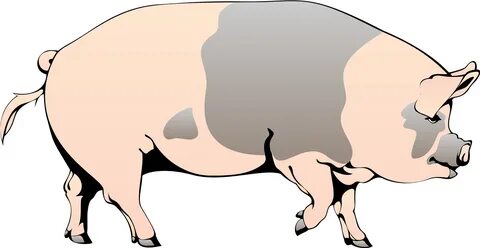 8?
Уши длинные имею
Груз на спину и пошёл.
Говорить «иа» умею.
Значит, я зовусь …
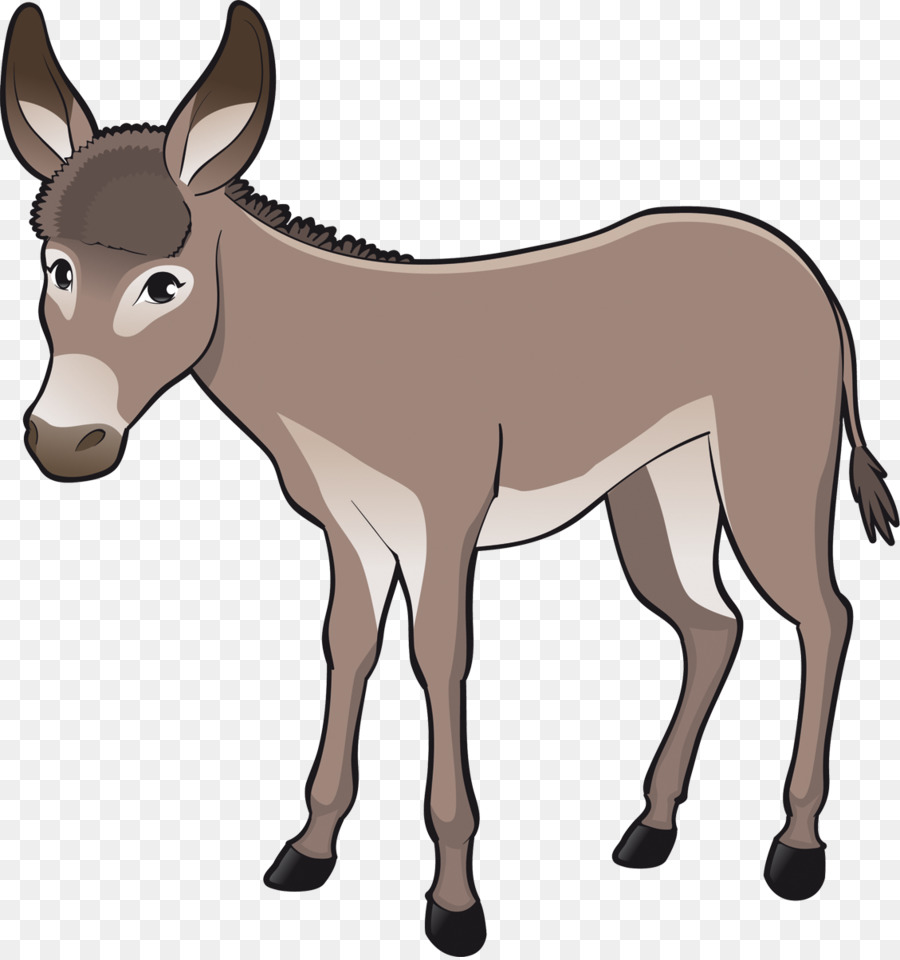 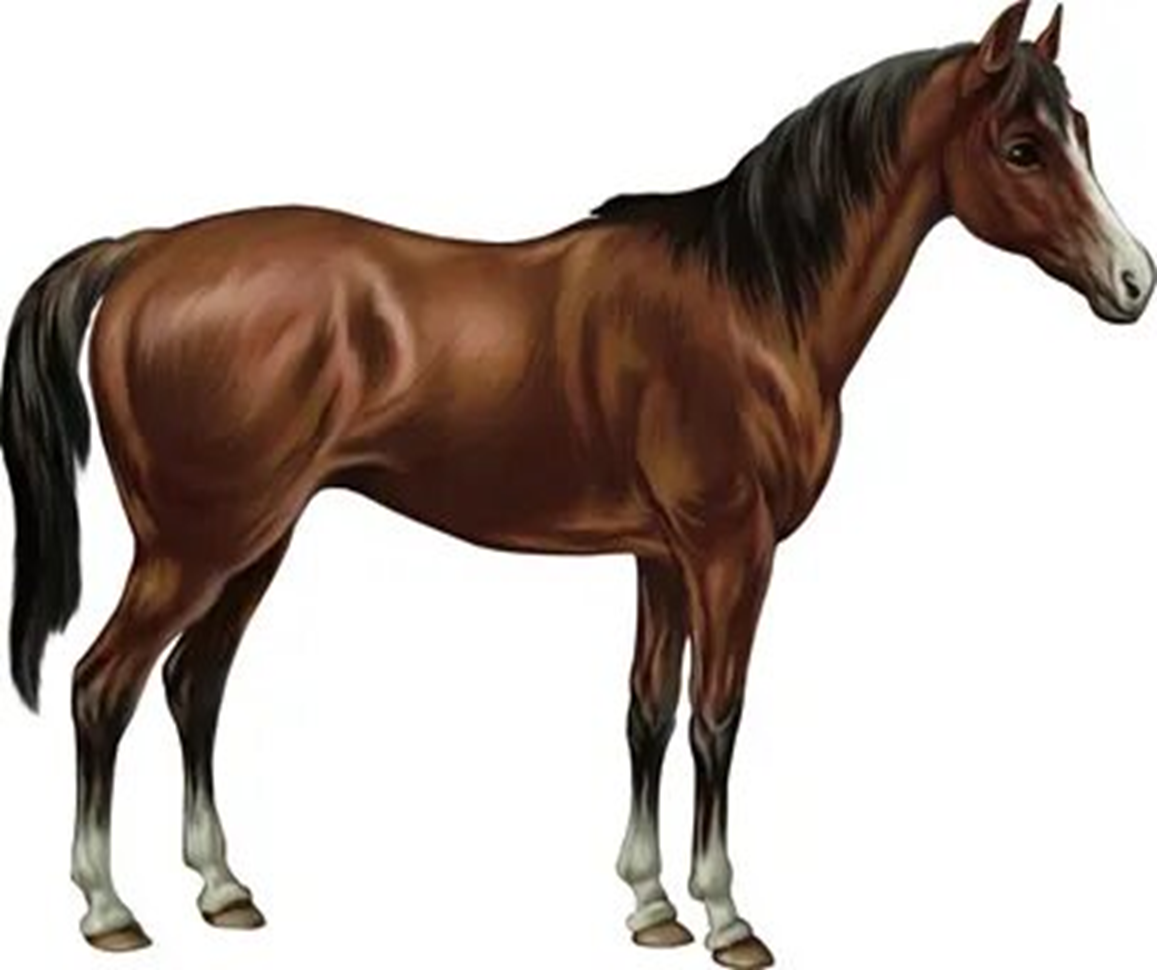 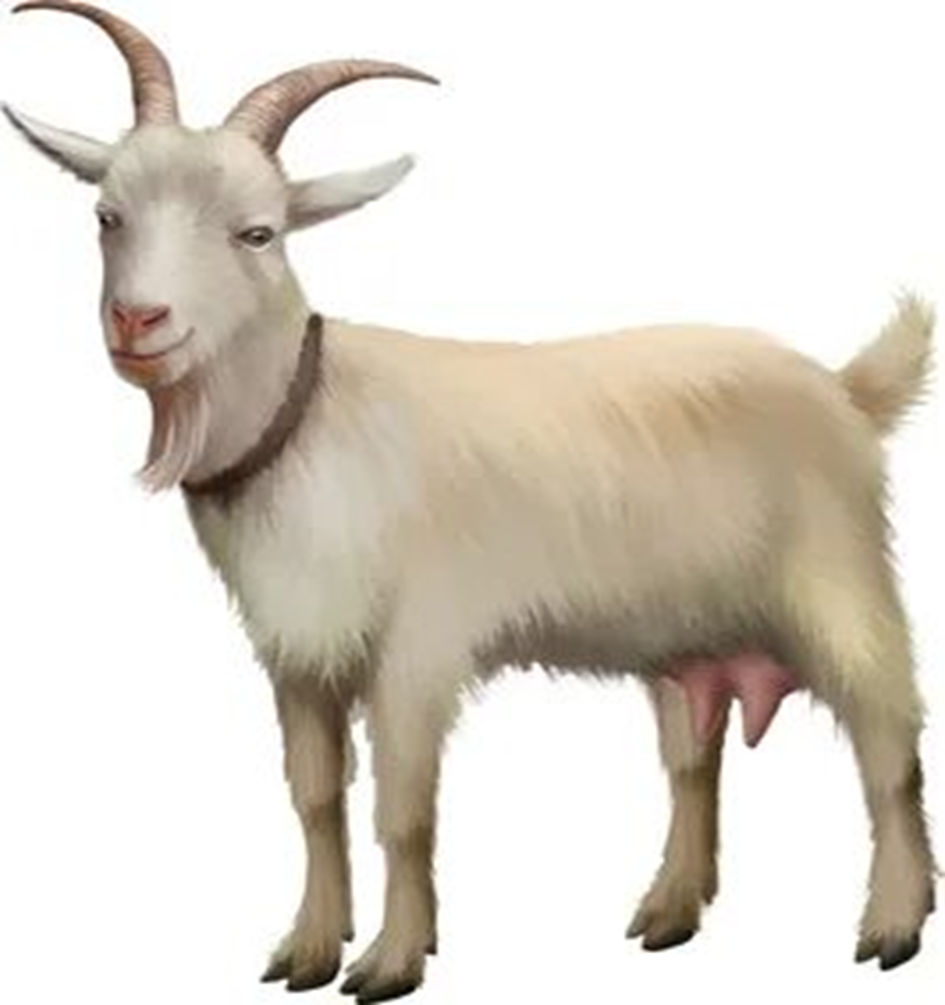 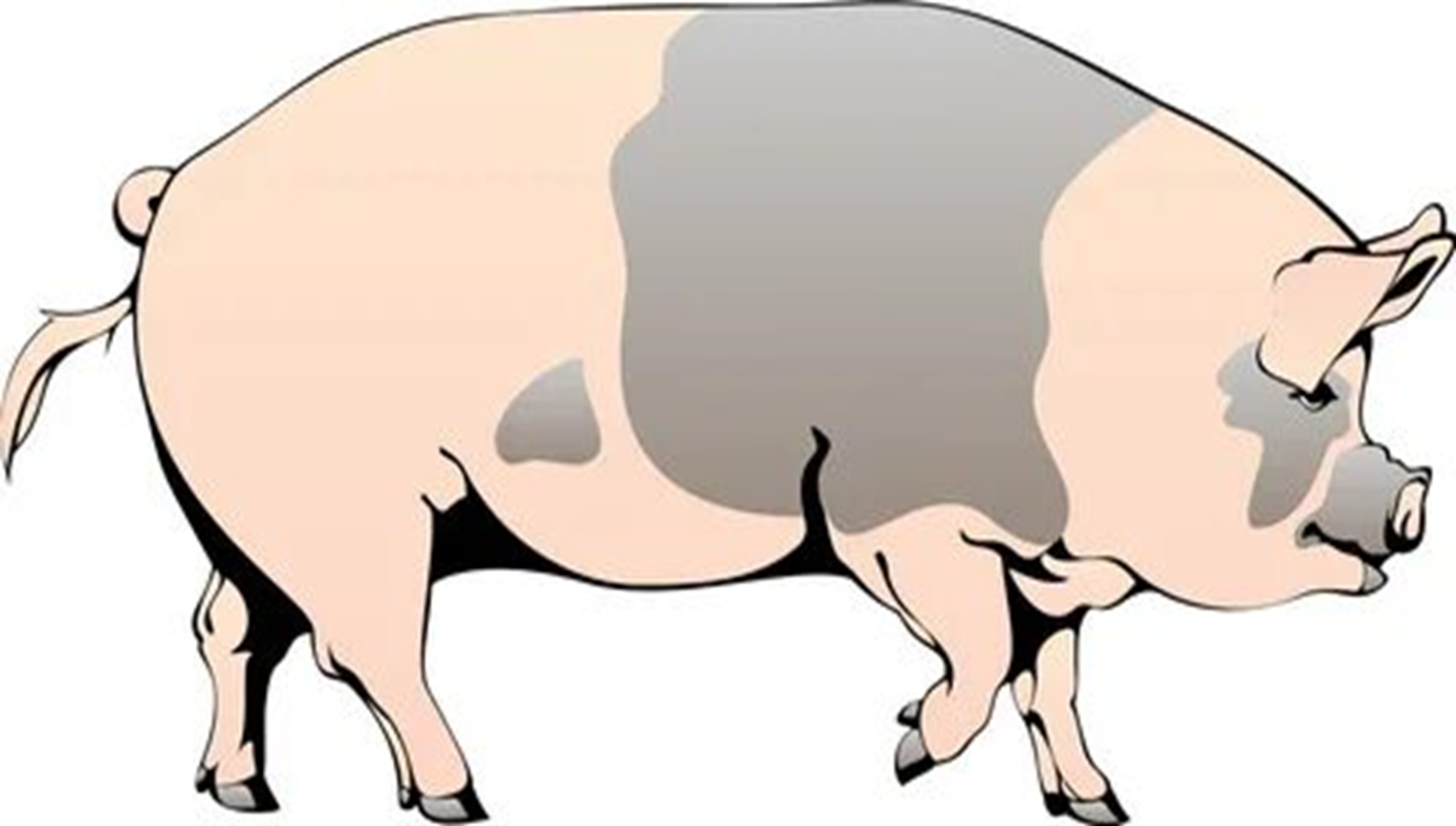 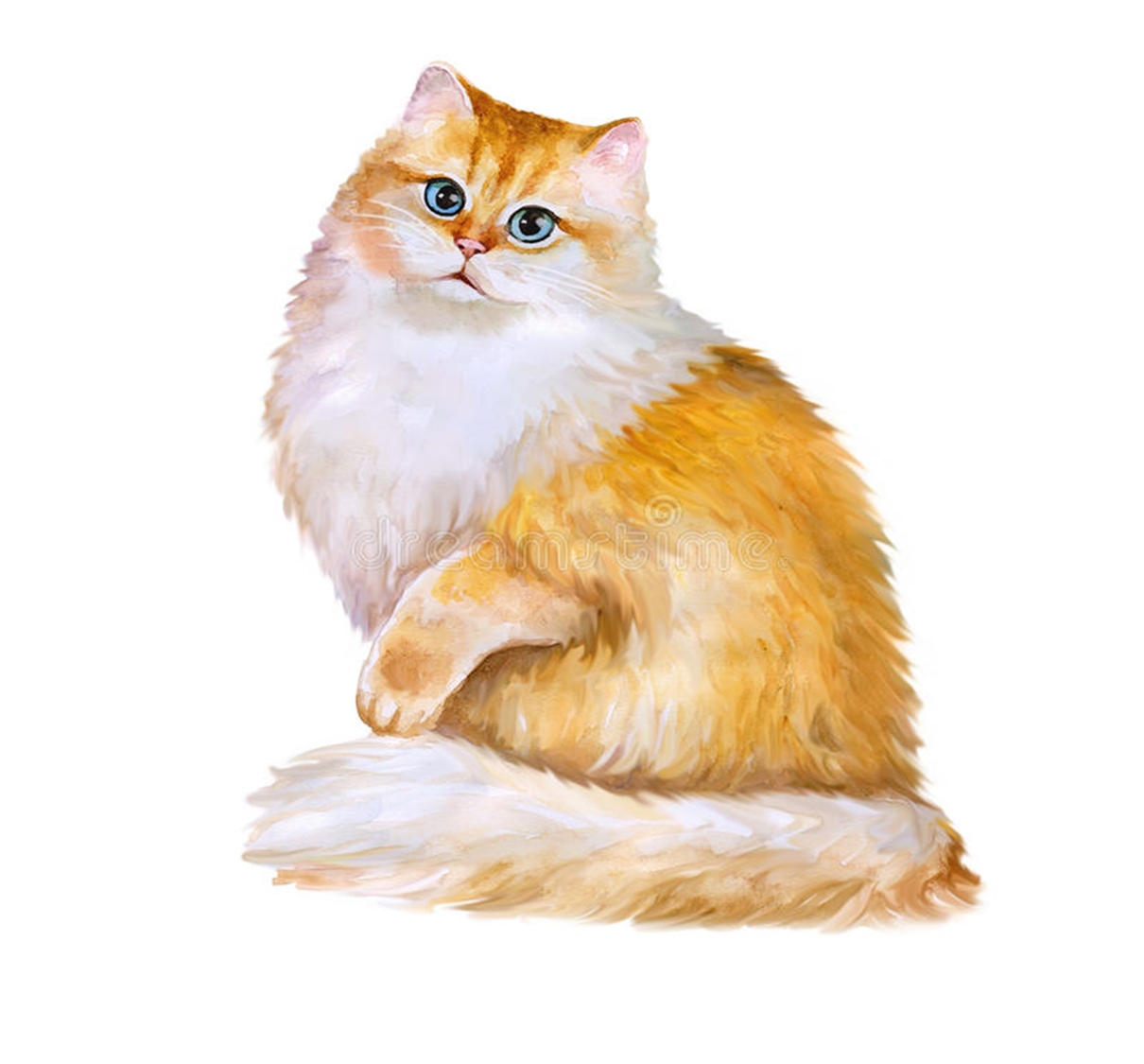 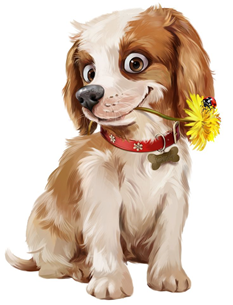 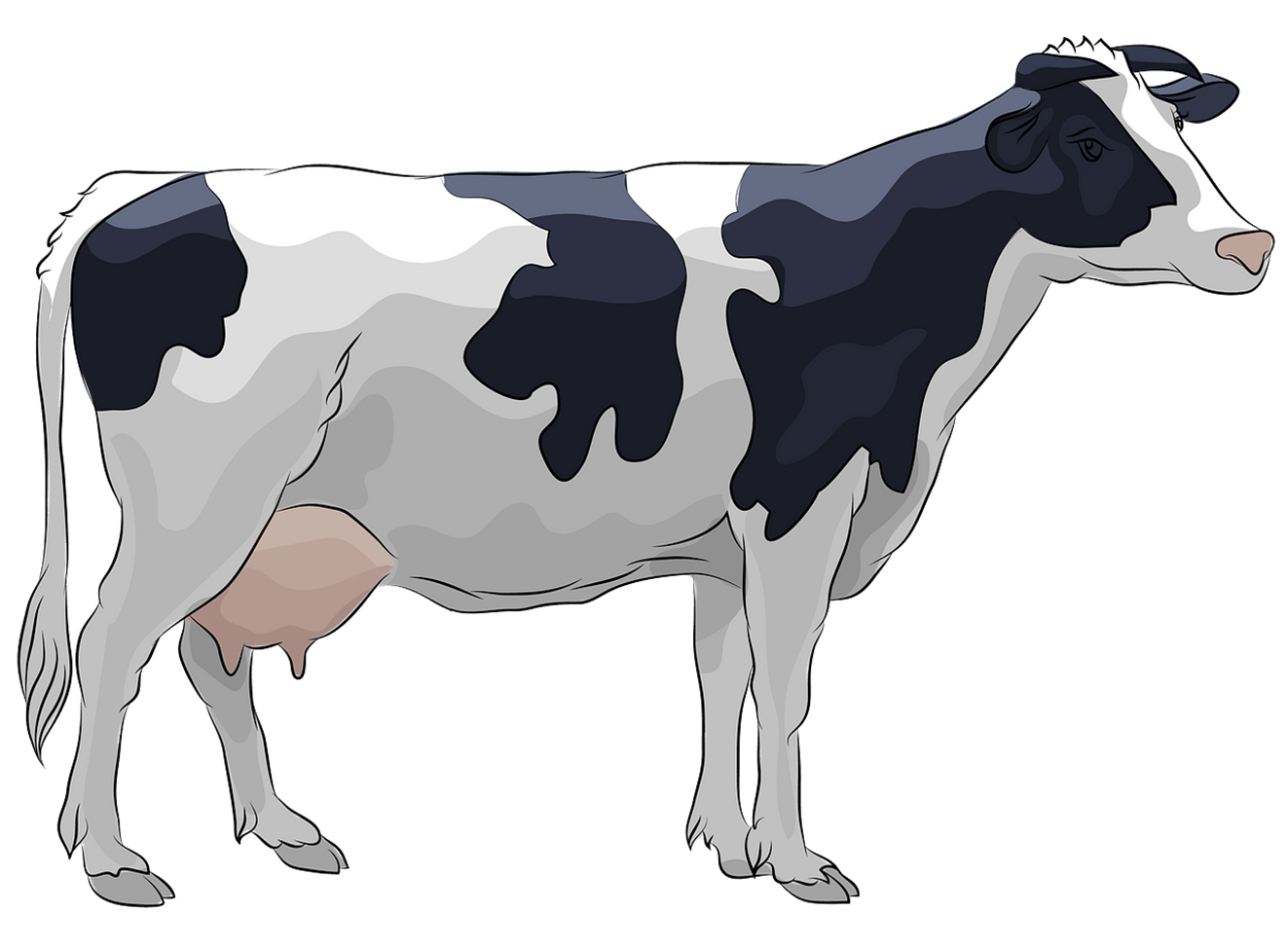 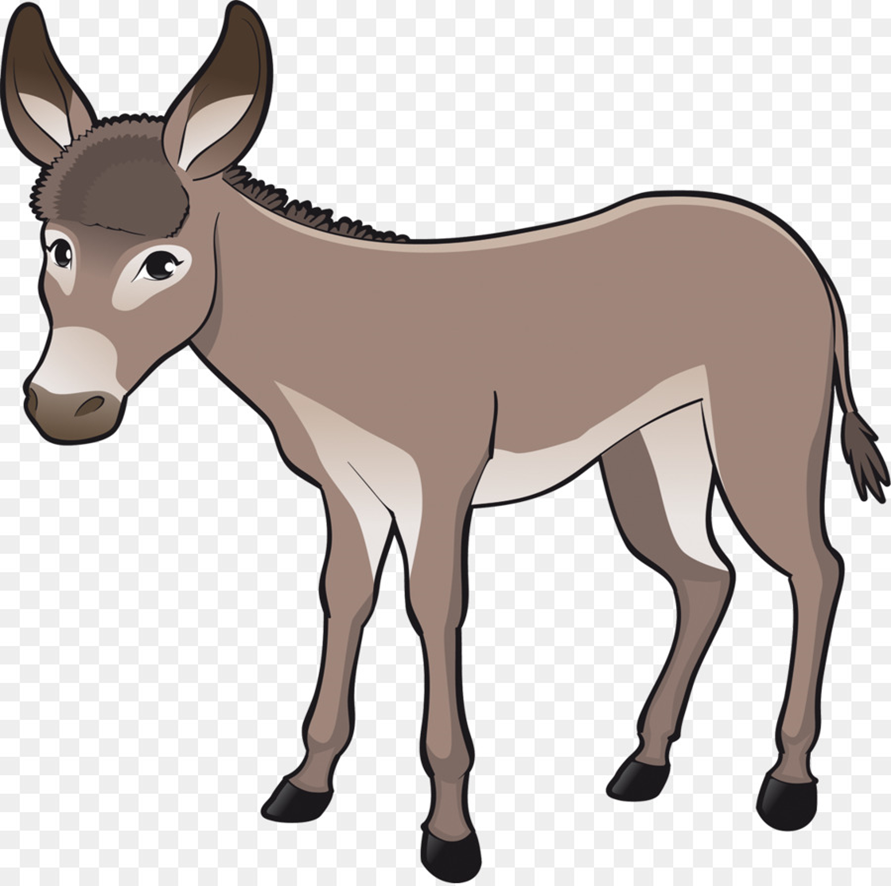 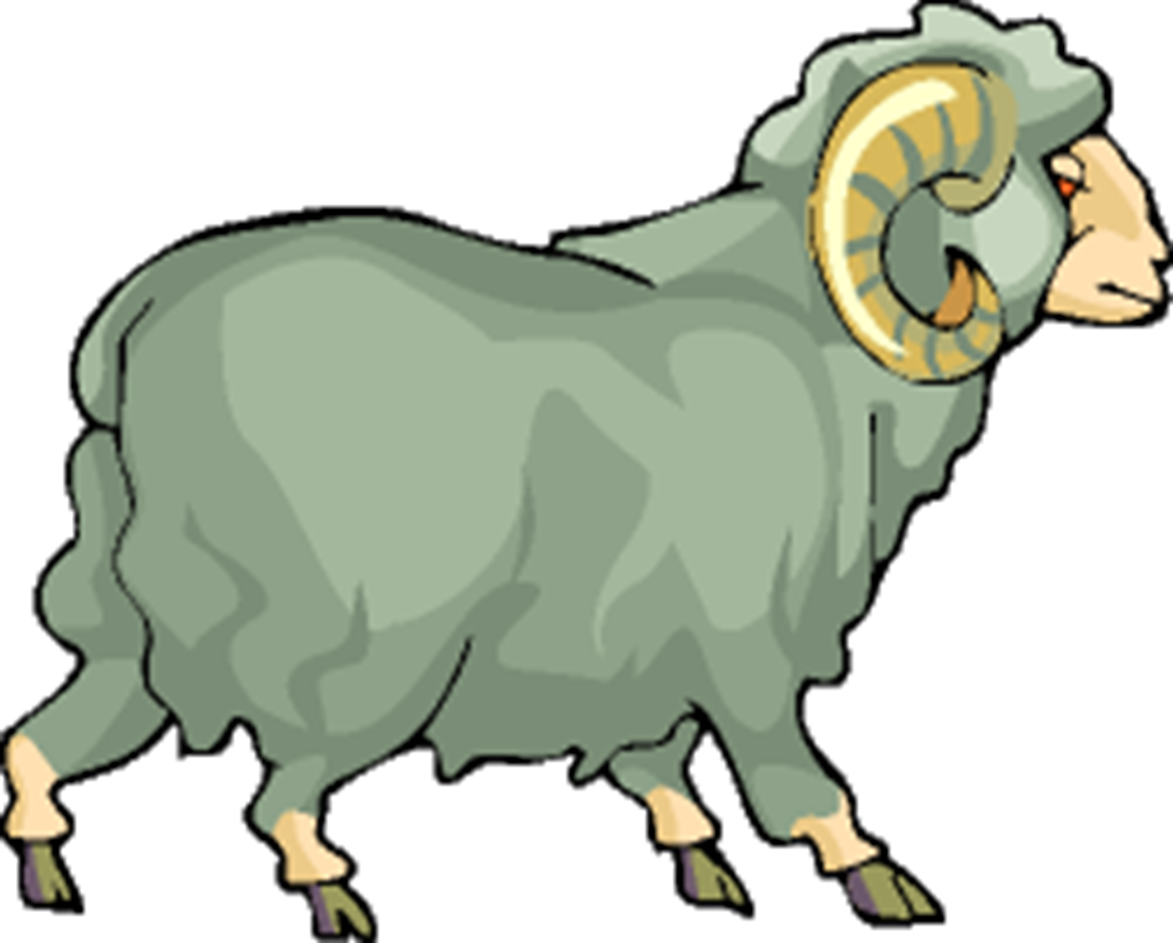 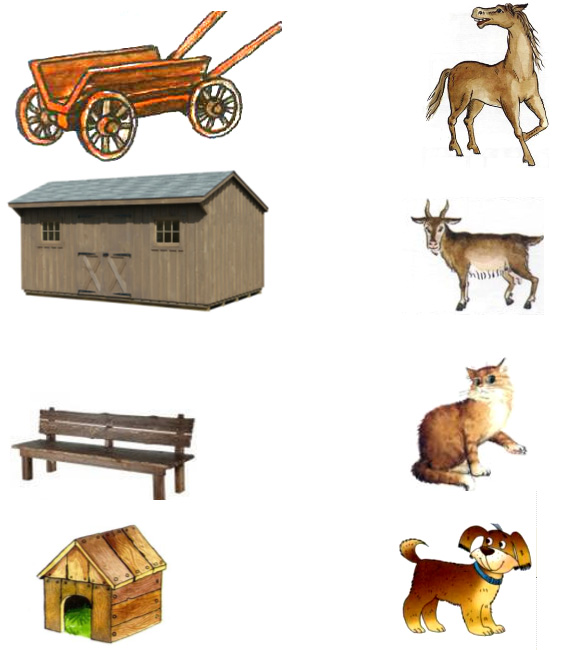